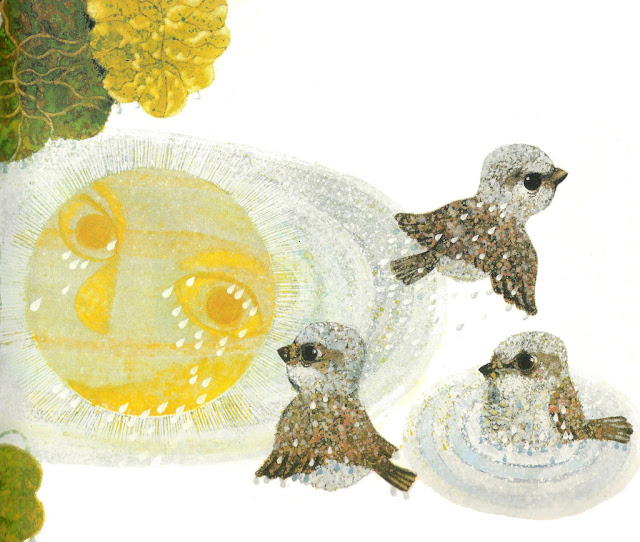 Autorská pohádka
Autorská pohádka ve světě
Jakob a Wilhelm Grimmové
Ernst Theodor Amadeus Hoffmann
Wilhelm Hauff
Hans Christian Andersen
Oscar Wilde
Carlo Collodi
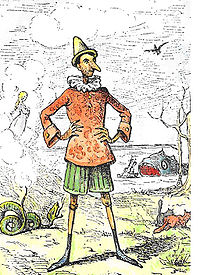 AP od počátků do 50. let 20. století
Jan Karafiát – Broučci (1876)
Bratři Čapkové
Jiří Mahen 
Ondřej Sekora
Karel Poláček
Vladislav Vančura
Josef Lada
Vítězslav Nezval
Jiří Wolker
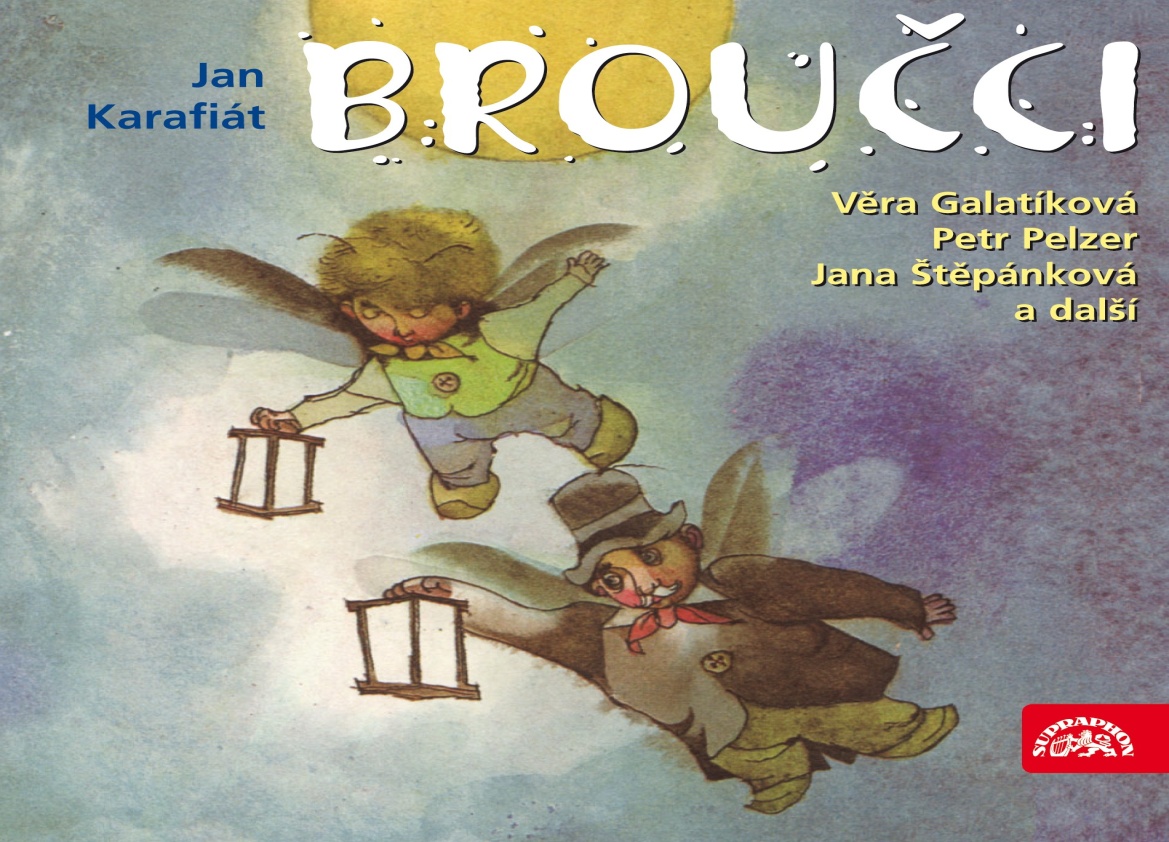 AP 60. let 20. století
Průnik humoru, satiry, parodie
Jan Werich
Ludvík Aškenazy
Nonsens
John Newberry: Matka husa (1760-1765)
Olga Hejná 
Daisy Mrázková
Alois Mikulka, Miloš Macourek
AP 70. a 80. let 20. století
Václav Čtvrtek
Ota Hofman
František Nepil
Eduard Petiška
Zdeněk Svěrák
Karel Šiktanc
Miloš Macourek
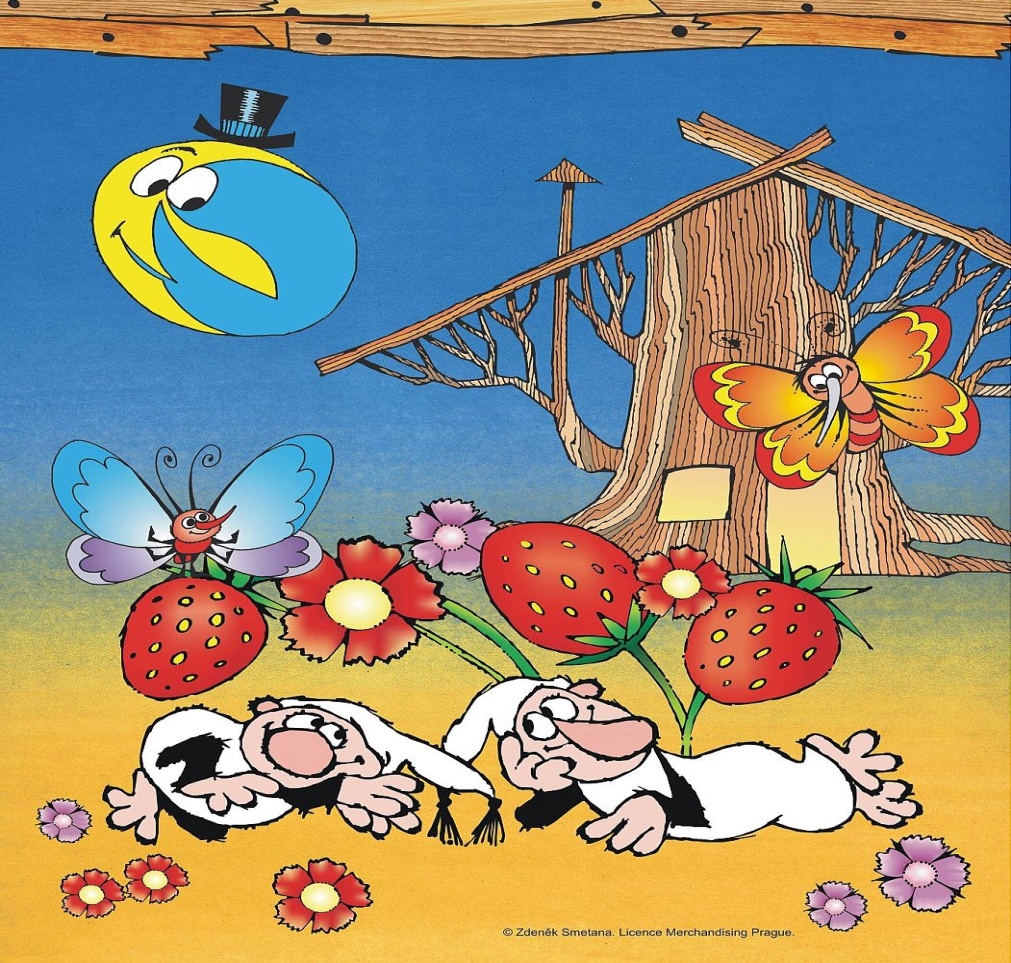 Typologie AP od 90. let 20. stol.
Imitativně-inovační typ 
	Emil Šaloun, Jaromír Kincl, Marie Kubátová
Nonsensově-parodický typ
	Alois Mikulka, Patrik Ouředník, Jiří Kahoun, Arnošt Goldflam, Zdeněk Svěrák
Imaginativní typ 
	Karel Šiktanc, Daniela Fischerová, Jiří Stránský, Petr Nikl
Adaptace pohádek
texty na pomezí pohádky a pověsti:
Vladimír Hulpach 
	Pohádkové vandrování po Čechách
	Pohádkové vandrování Moravou
Hana Doskočilová
	O mamě Romě a romském Pámbíčkovi
Leo Pavlát
	Osm světel
Děkuji za pozornost.